ЕЛЕКТРОНІКА БЕЗПІЛОТНИХ ЛІТАЛЬНИХ АПАРАТІВ
Іструменти і матеріали для збірки дрона
Іструменти і матеріали для збірки дрона
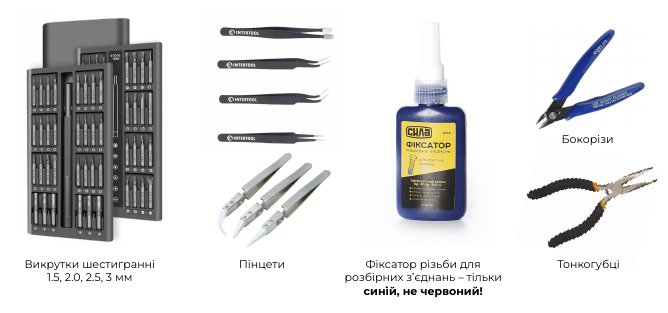 Іструменти і матеріали для збірки дрона
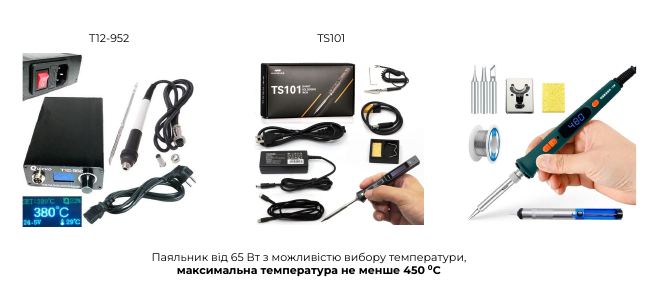 Іструменти і матеріали для збірки дрона
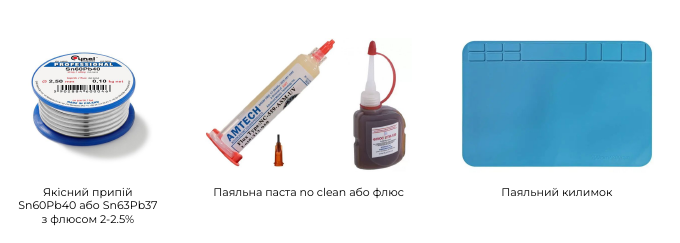 Іструменти і матеріали для збірки дрона
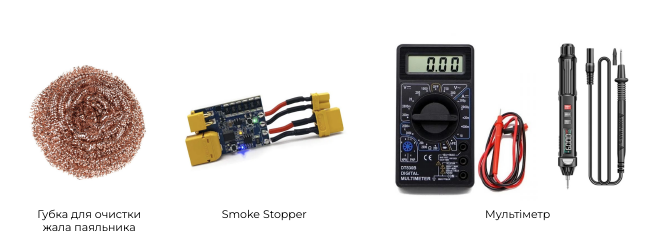 Іструменти і матеріали для збірки дрона
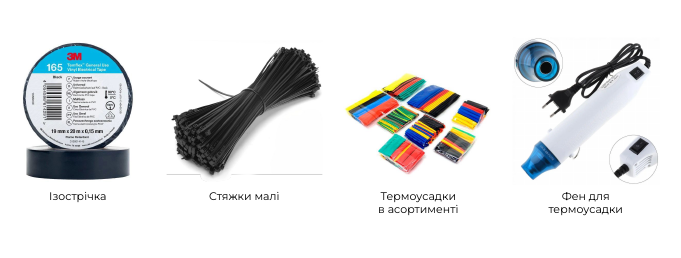 Іструменти і матеріали для збірки дрона
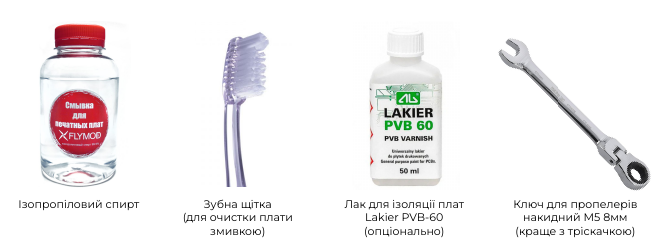 Іструменти і матеріали для збірки дрона
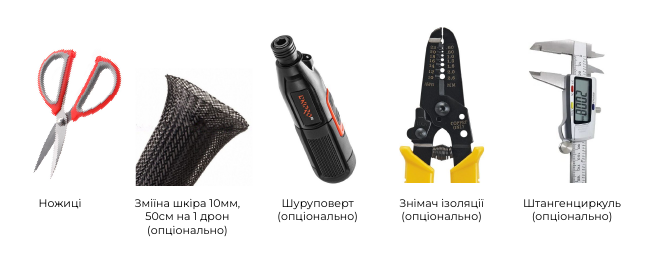